Множинні алелі. Успадкування груп крові за системою АВ0
Множинні алелі (грец. allelon – один одного). Іноді до алельних можуть відноситися не два, а більше алелів. Тоді їх називають серією множильних алелів. Виникають множинні алелі шляхом мутацій в одному локусі хромосоми і відрізняються своїм фенотиповим проявом. Так, окрім основних домінантного і рецесивного алелів гена з’являються проміжні алелі, які по відношенню до домінантного ведуть себе як рецесивні, а по відношенню до рецесивного – як домінантні алелі того ж гена. Це явище є одним із головних феноменів у процесі спадкової мінливості організмів. Воно показує, що кожний ген може багаторазово змінюватись, по-різному впливаючи на розвиток ознак. 
У людини за типом множинних алелей успадковуються групи крові за системою АВ0.
Успадкування груп крові у людини і явище кодомінування. Відкриття АВ0 – системи груп крові належить Ландштейнеру (1901), а через 7 років Янський виділив IV групу АВ. Система груп крові АВ0 успадковується за типом множинних алелів. Вона має чотири фенотипи: група І (0), Група ІІ (А), група ІІІ (В), група IV (AB). Кожний із цих фенотипів відрізняється специфічними білками-антигенами, які містяться у еритроцитах, і антитілами – які зосереджуються у сироватці крові. Фенотип І (0) зумовлений відсутністю у еритроцитах антигенів А і В і наявністю у сироватці крові антитіл α і β. Фенотип ІІ (А) характеризує наявність у еритроцитах антигена А і антитіл β у сироватці. Фенотип ІІІ (В) пов’язаний з наявністю у еритроцитах антигена В, а у сироватці крові – антитіла α. Фенотип IV (AB) залежить від наявності у еритроцитах антигенів А і В та відсутності у сироватці крові антитіл α і β (рис. 6).
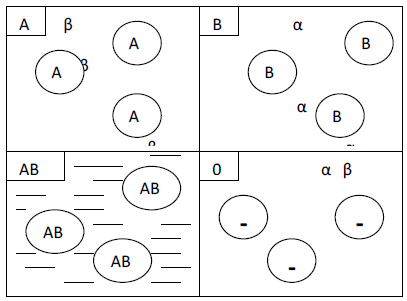 Схема локалізації антигенів (аглютиногенів) у еритроцитах і антитіл (аглютинінів) у плазмі крові
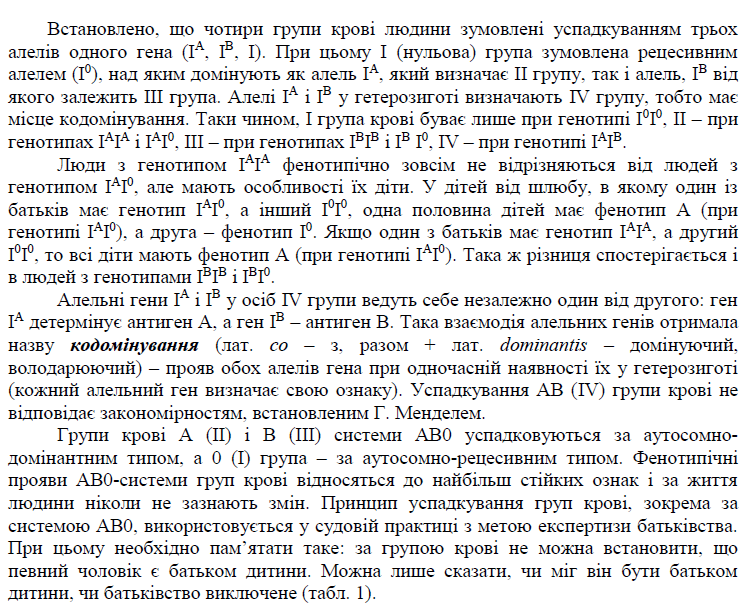 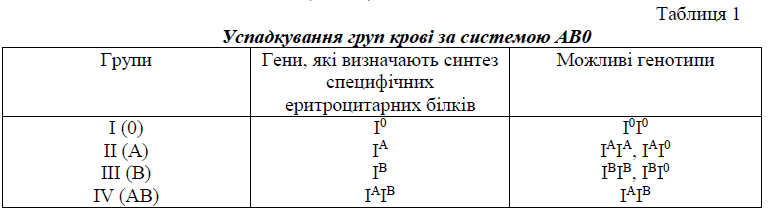 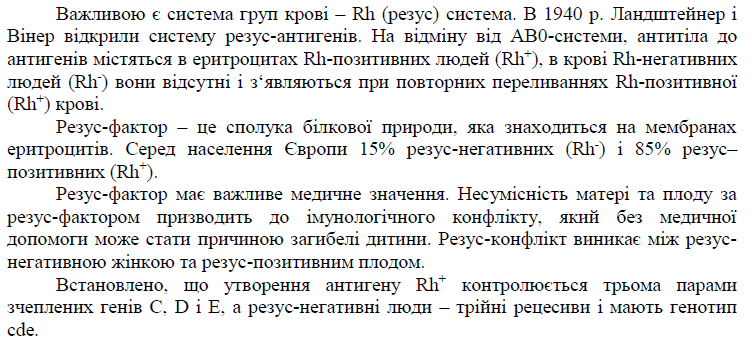 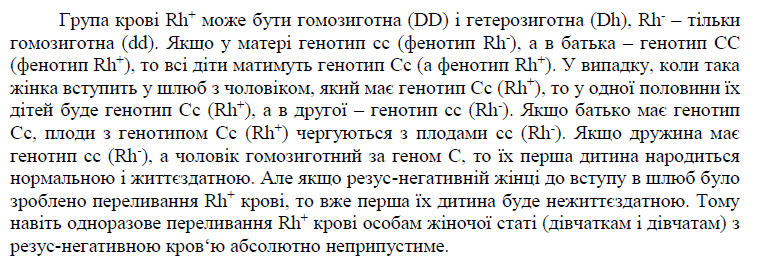 Під час розв’язування задач на визначення групу крові АBО використовують наступні позначення:
ІOIO — І група крові;
ІАІA або ІАІO — II група крові;
ІВІВ або IВIO — III група крові;
ІAІВ — IV група крові.
Під час розв’язування задач на визначення резус-фактора крові людини використовують наступні позначення:
D — ген Rh+;
d — ген Rh-;
DD — Rh+;
Dd — Rh+;
dd — Rh-.
Під час розв’язування задач на визначення груп крові систем М і N використовують наступні позначення:
ММ — група крові М;
MN — група крові MN;
NN — група крові N.
Приклади
1. Карий колір очей домінує над блакитним і обумовлений аутосомним геном. В сім’ї в карооких батьків є четверо дітей. Двоє блакитнооких мають І і ІІ групу крові, двоє карооких – ІІ і ІІІ. Визначте ймовірність народження наступної дитини кароокою з І групою крові.
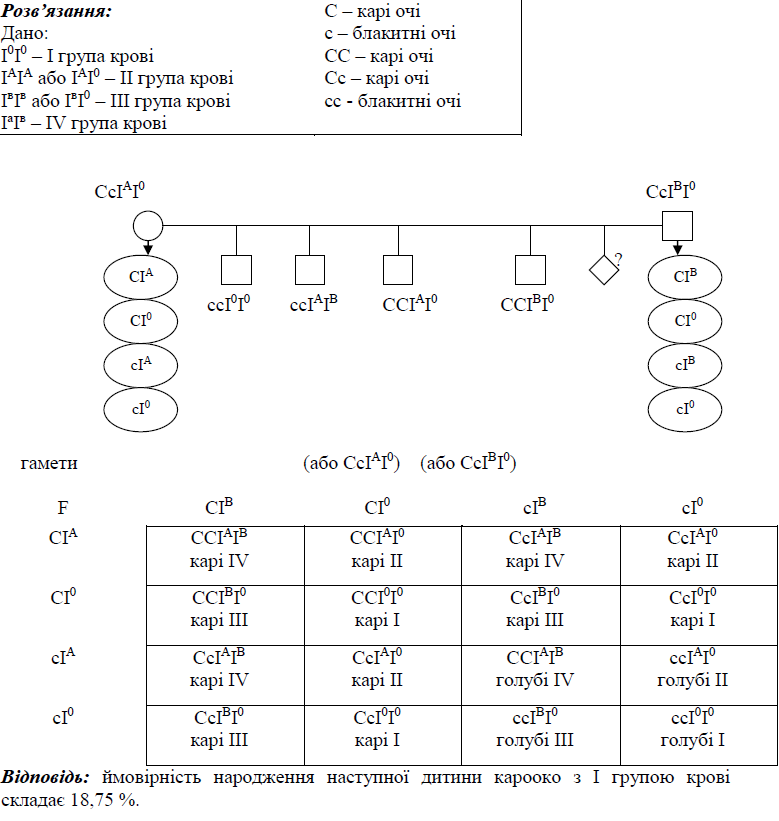 2. У людини раннє облисіння домінує над відсутністю лисини у чоловіків, а в жінок воно рецесивне. Кароокий не лисий правша одружується з кароокою лівшою з густим волоссям. Від цього шлюбу народилися троє дітей: кароокий син правша з раннім облисінням, блакитноока донька правша з густим волоссям і кароокий син лівша з густим волоссям. Які генотипи у батьків, у дітей?
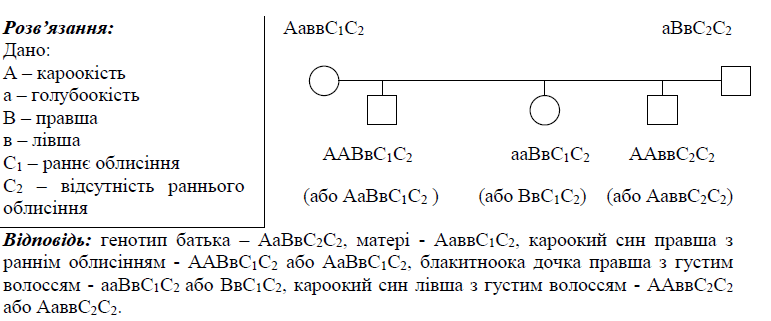 3. У пологовому будинку переплутали двох дівчаток. Батьки однієї з них мають 0 і А групи крові, а іншої - А і АВ. Лабораторні дослідження показали, що дівчата мають 0 і А групи крові. 
А. Визначте хто чия донька? 
Б. В яких випадках можна було б з впевненістю без дослідження визначити групи крові батьків?
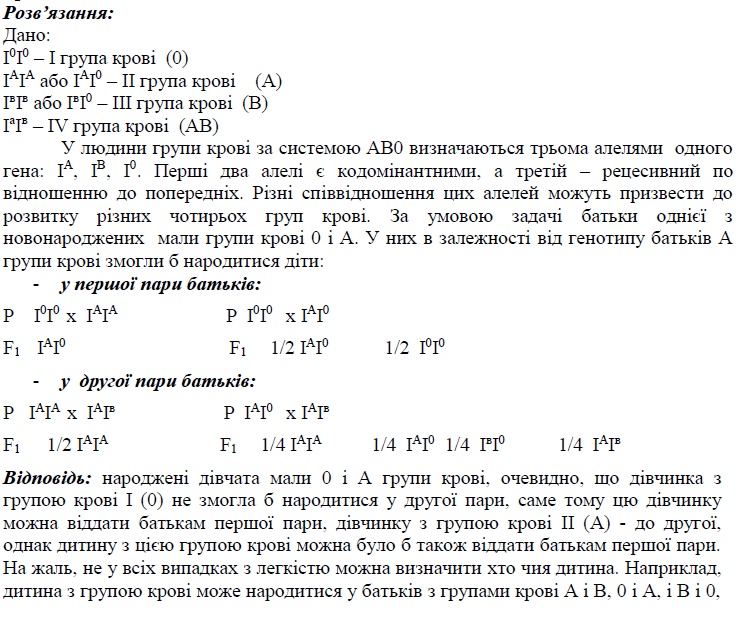 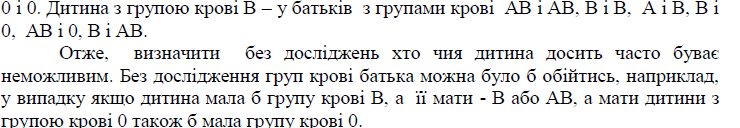 4. У матері І група крові, а в батька – ІІ. Які групи крові можуть бути в їхніх дітей?
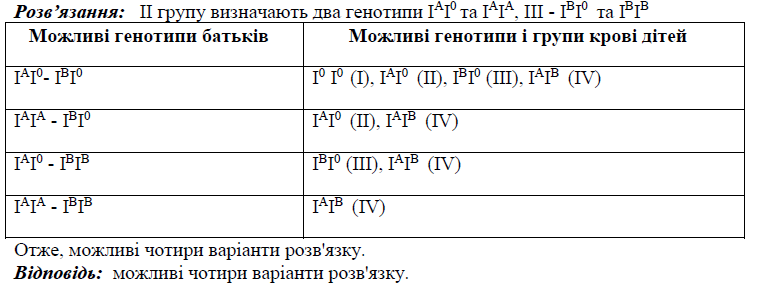 5. У пологовому будинку переплутали двох хлопчиків. У батьків одного з них І та ІІ групи крові, в батьків другого І та ІV групи. Лабораторний аналіз показав, що діти мають І та ІV групи крові. Визначте, хто чий син?
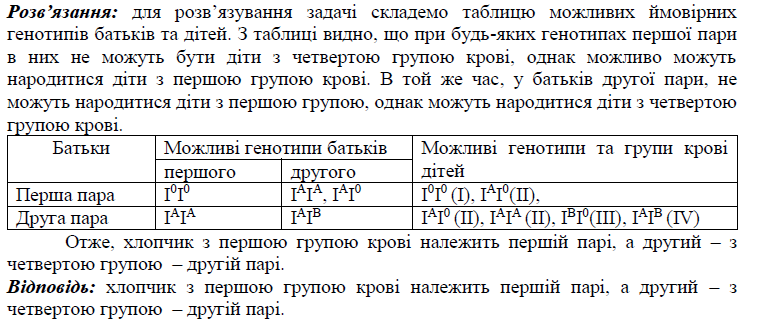 6. У людини система груп крові АBО зумовлена алелями гена І. Рецесивна алель IO детермінує І групу крові. Алелі IA та ІB, що детермінують II і III групи крові, домінують над алеллю IO, а стосовно один одного є кодомінантними; генотип ІАІВ детермінує IV групу крові.

1. Жінка, яка має І групу крові, одружилася з гомозиготним чоловіком, який має IV групу крові. У них народилась одна дитина. Визначте групу крові й генотип дитини.
2. Жінка, яка має І групу крові, одружилася з гетерозиготним чоловіком, який має III групу крові. Які групи крові можуть мати їхні діти?
3. Мати гомозиготна за геном IА, а батько — за геном ІВ. Визначте групу крові й генотип їхньої дитини.
4. Жінка, яка має І групу крові, одружилася із чоловіком, який має IV групу крові. Чи успадкують їхні діти групу крові матері або батька?
5. Гетерозиготна жінка, яка має II групу крові, одружилася із чоловіком, який має І групу крові. Які групи крові можливі в їхніх дітей, а які неможливі?
6. Гетерозиготна жінка, яка має II групу крові, одружилася з гетерозисготним чоловіком, який має III групу крові. Визначте можливі групи крові й генотипи їхніх дітей.
Розв'язання
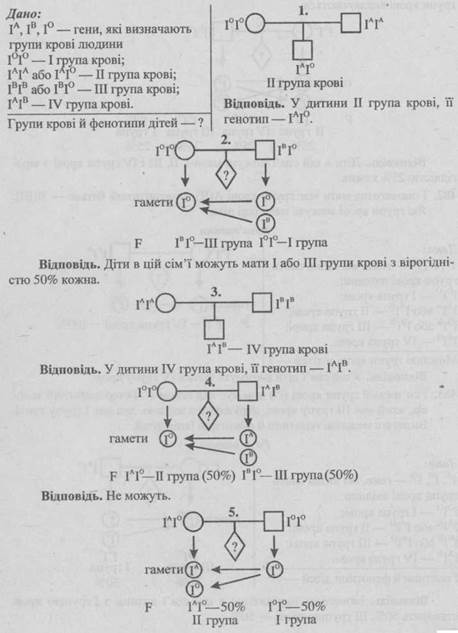 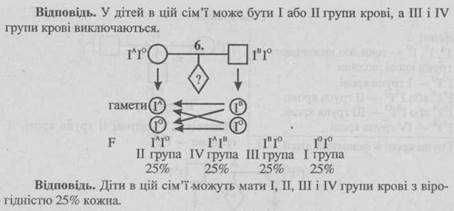 7. Гомозиготна мати має групу крові А(ІІ), гомозиготний батько — В(ІІІ). Які групи крові можуть мати їхні діти?

Розв’язання
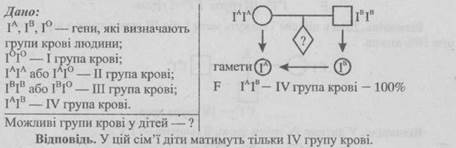 8. Ген третьої групи крові (ІВ) домінує над геном IO. Гетерозиготний чоловік, який має III групу крові, одружився з жінкою, яка має І групу крові. Визначте можливі генотипи й фенотипи їхніх дітей.
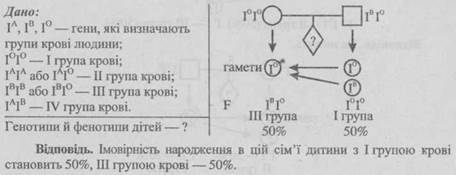 9. У хлопчика O(I) група крові, у його сестри — AB(IV). Визначте групи крові та генотипи їхніх батьків.
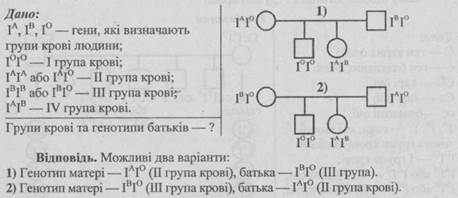 10. У батьків з II і III групами крові народилася дитина з І групою крові, хвора на серпоподібно-клітинну анемію (не зчеплене з групами крові аутосомне спадкування з неповним домінуванням). Визначте ймовірність народження у цих батьків хворих дітей з IV групою крові.
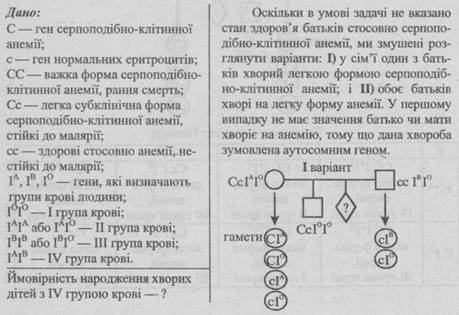 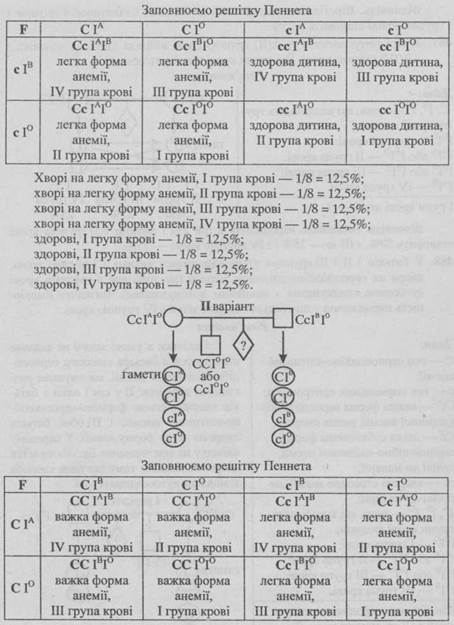 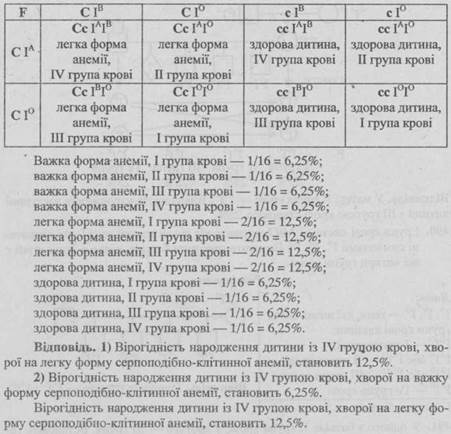 11. Під час розгляду судової справи про батьківство встановлено, що в дитини IV група крові, у матері — II група, а в імовірного батька — І група крові. До якого висновку повинен прийти судмедексперт?
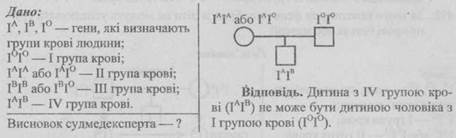 12. У подружжя було встановлено позитивний Rh-фактор, але в них народився хлопчик з негативним Rh-фактором. Як успадковується Rh-фактор?
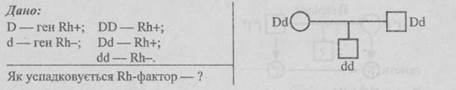 Відповідь. Фактор Rh+ — ознака домінантна, тому в Rh+ гетерозиготних батьків може народитися резус-негативна гомозиготна рецесивна дитина.
13. Чоловік, який має резус-негативну кров IV групи, одружився з жінкою, що має резус-позитивну кров III групи. У батька жінки була резус-негативна кров І групи. У сім’ї народилося двоє дітей: резус-негативна з III групою крові та резус-позитивна з І групою крові. Судово-медична експертиза встановила, що одна дитина із двох — позашлюбна. За якою ознакою можна виключити батьківство чоловіка?
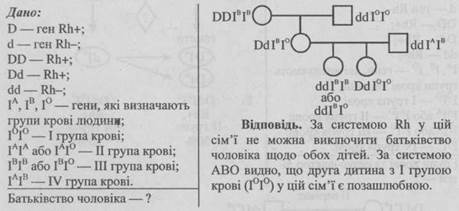 14. Відомо, що мати дівчинки з III групою крові (Rh-) мала І групу крові (Rh+). У двох її синів кров II групи (Rh-). Встановіть генотип і фенотип батька за групою крові та резус-фактором.
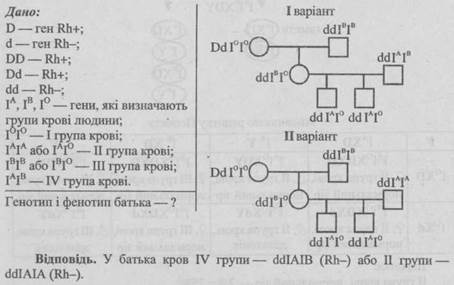 15. У сім’ї, де мати має І групу крові, а батько — IV, народився син-дальтонік з III групою крові. Обоє батьків нормально розрізняють кольори. Визначте вірогідність народження здорового сина та імовірні групи крові у нього. Дальтонізм спадкується як рецесивна, зчеплена з Х-хромосомою, ознака.
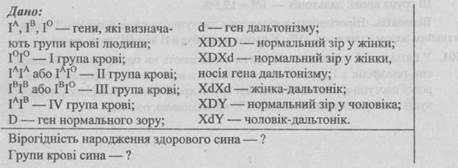 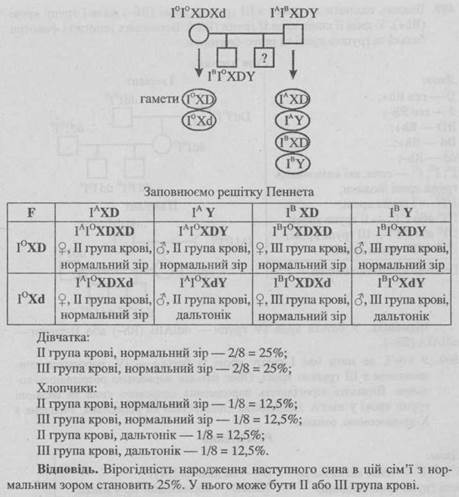 16. Групи крові за системою ΜΝ визначаються двома алельними кодомінантними генами М і Ν. У гомозиготи ММ група крові — ММ, у гомозиготи NN група крові — ΝΝ, у гетерозиготи ΜΝ група крові — ΜΝ. У матері І група крові ММ, у батька — IV група NN. Визначте можливі групи крові дітей у цій сім’ї.
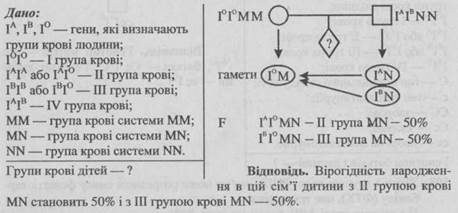 17. У батька група крові O(I), ММ; у матері — AB(IV), NN; у першого сина — А(IІ), NN; у другого — В(IIІ), MN. Який син прийомний?
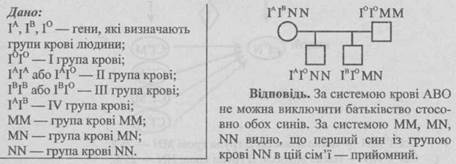 18. Чоловік з темним волоссям і IV групою крові MN одружився зі світловолосою жінкою, що має І групу крові NN. Який колір волосся і групи крові будуть у їхніх дітей?
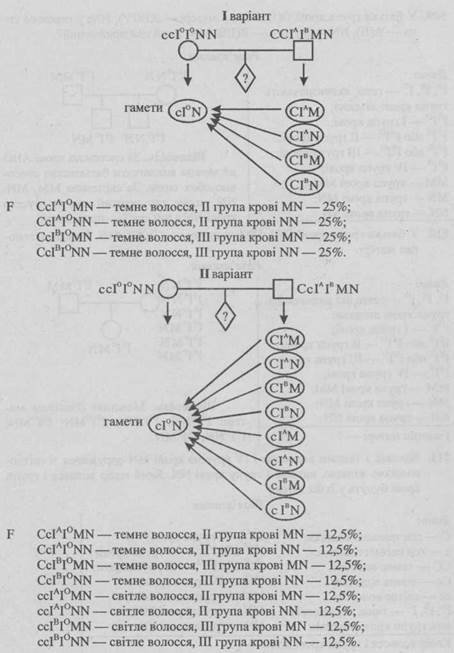 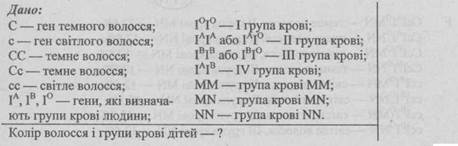 Відповідь.
У I варіанті вірогідність народження в цій сім’ї дітей з:
темним волоссям і II групою крові ΜΝ становить 25%;
темним волоссям і II групою крові NN — 25%;
темним волоссям і III групою крові ΜΝ — 25%;
темним волоссям і III групою крові NN — 25%.
У II варіанті вірогідність народження в цій сім’ї дітей з:
темним волоссям і II групою крові ΜΝ становить 12,5%;
темним волоссям і II групою крові NN — 12,5%;
темним волоссям і III групою крові ΜΝ — 12,5%;
темним волоссям і III групою крові NN — 12,5%;
світлим волоссям і II групою крові ΜΝ — 12,5%;
світлим волоссям і II групою крові NN -— 12,5%;
світлим волоссям і III групою крові ΜΝ — 12,5%;
світлим волоссям і III групою крові NN — 12,5%.